Vejledning til MAN Servicebog
Gå til dbr.dk og log på.
1. Tryk på billede ”Biler”
2. Tryk på Tekniske Hjemmesider og Dig.servicebøger
3. Tryk på MAN servicebog i boksen til højre
4. Tryk på ” MAN Service Portal | MAN DK” for at tilgå servicen bogen
Nu åbner MAN siden:
Tryk derefter ”Opret dig nu”
Nu åbnere nedenstående side, og her sdkal trykkes på ”Registrer dig nu”
Herefter kommer du til dette billede , tryk nu ”Registrering” og udfyld formularen og tryk ”Opret”:
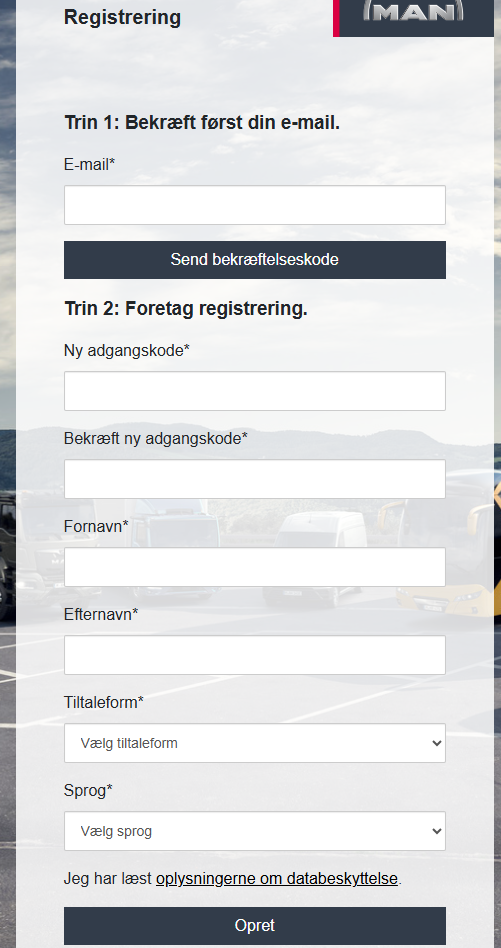 Når du er oprettet tryk log på. Du er nu kommet ind: Tryk så ”Køretøjsspecifikke oplysninger”
Tast stelnummer i søg funktionen
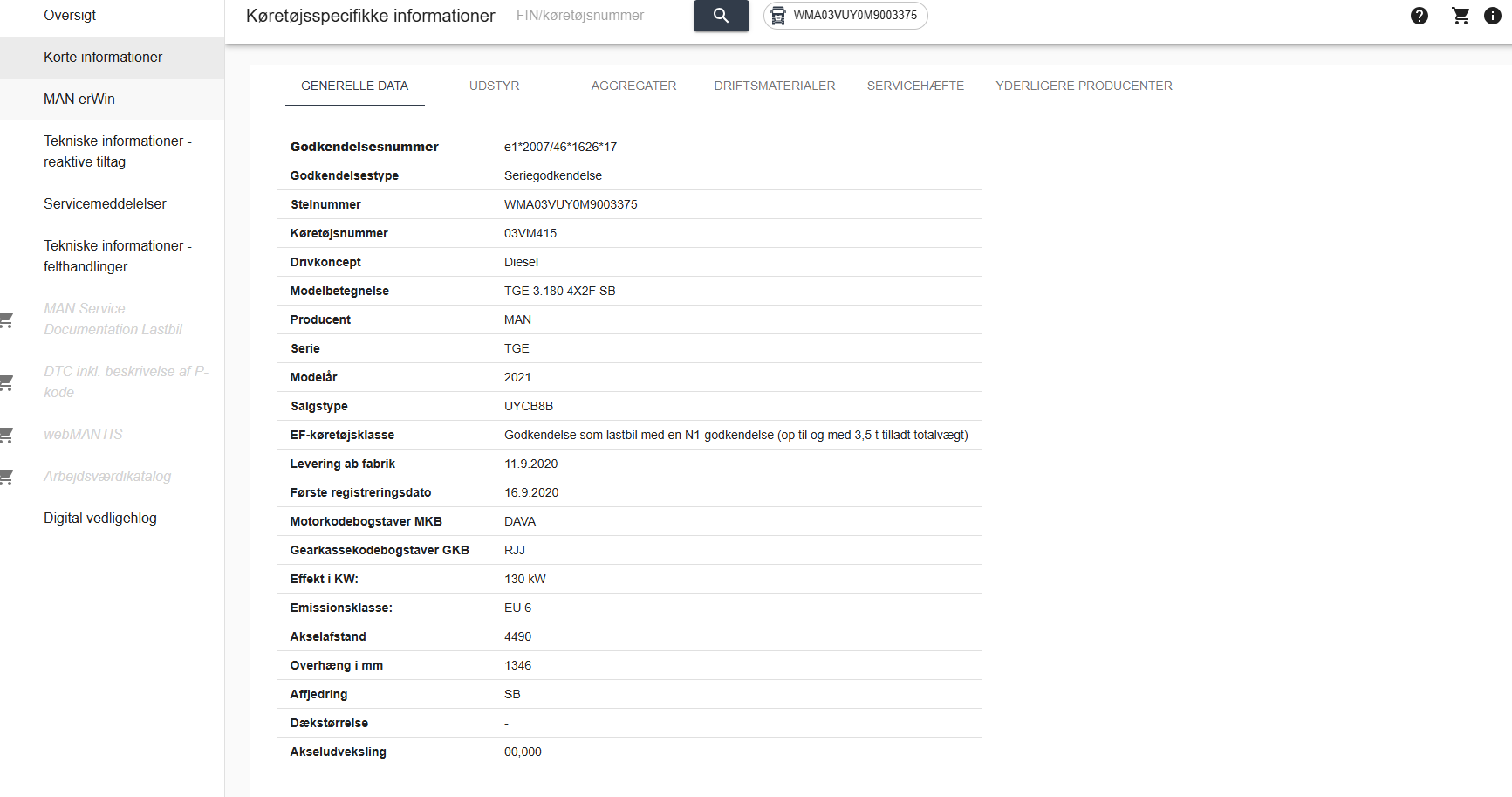 Tryk derefter på digitalvedligehlog: Opret en vedligeholdelseslog
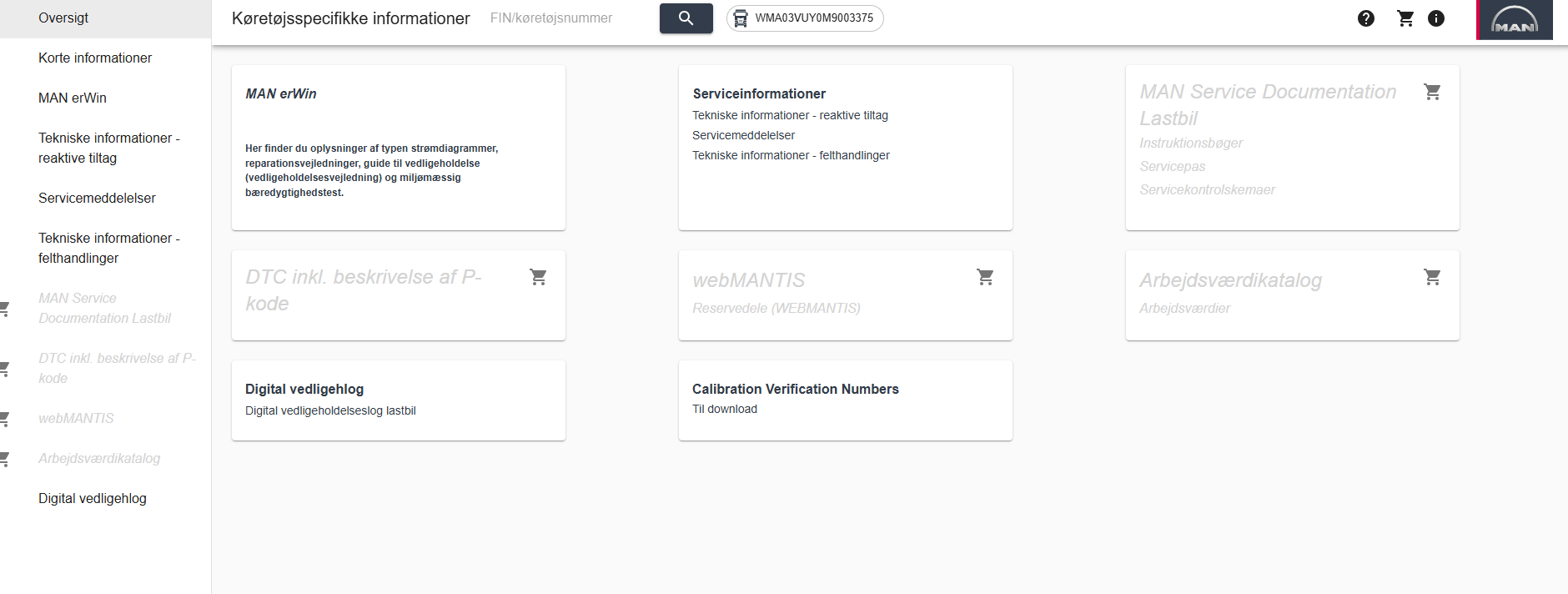 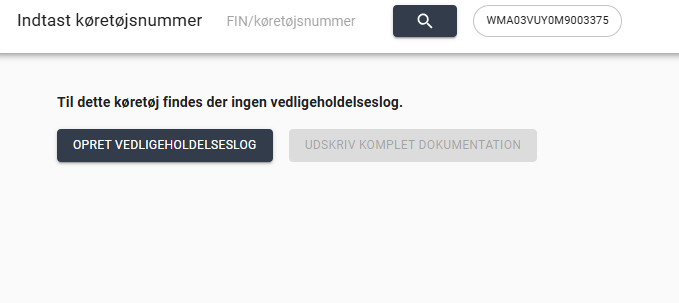 Så er I inde hvor i kan vælge bil og service. Tryk nu på blyanten:
Udfyld herefter, KM , Dato og den udførte vedligeholdelse samt næste service.
Forsat: tast udført arbejde og eventuel fritekst og tryk ”Gem Udkast”
Er der yderlige spørgsmål er vi altid klar til at hjælpe jer. Ring eller skriv og så guider vi jer.